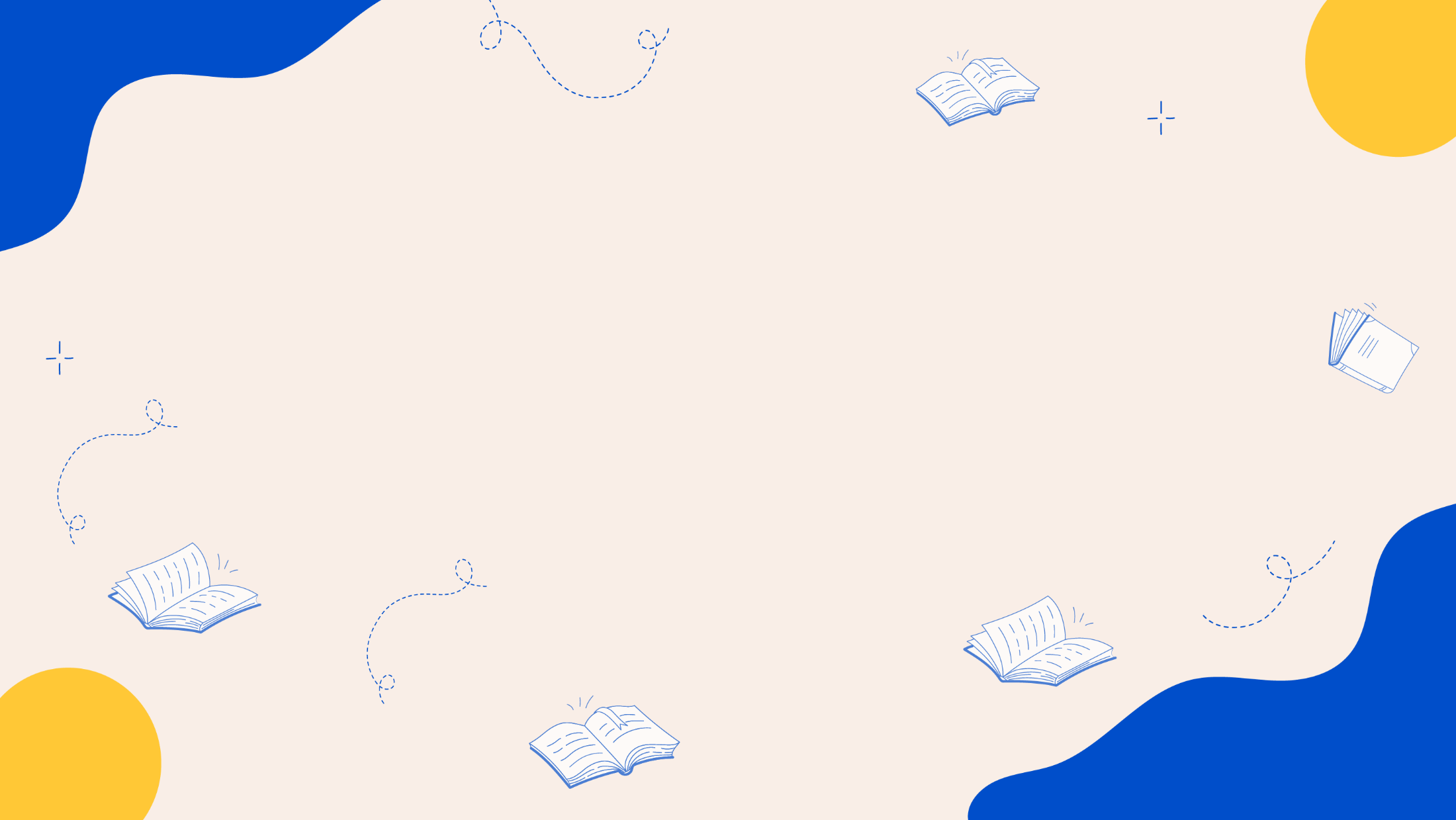 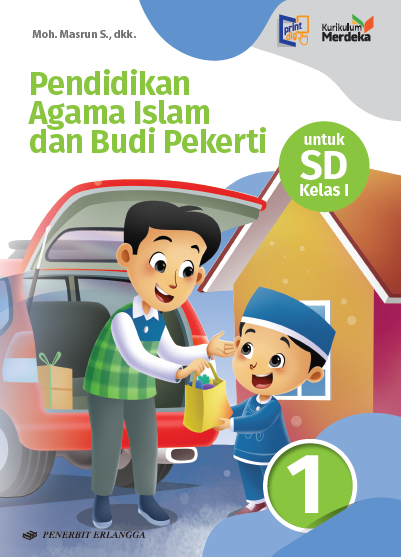 MEDIA MENGAJAR
Pendidikan Agama Islam dan Budi Pekerti
UNTUK SD KELAS 1
BAB
Mengenal Harakat dan Surah Al-Ikhlas
6
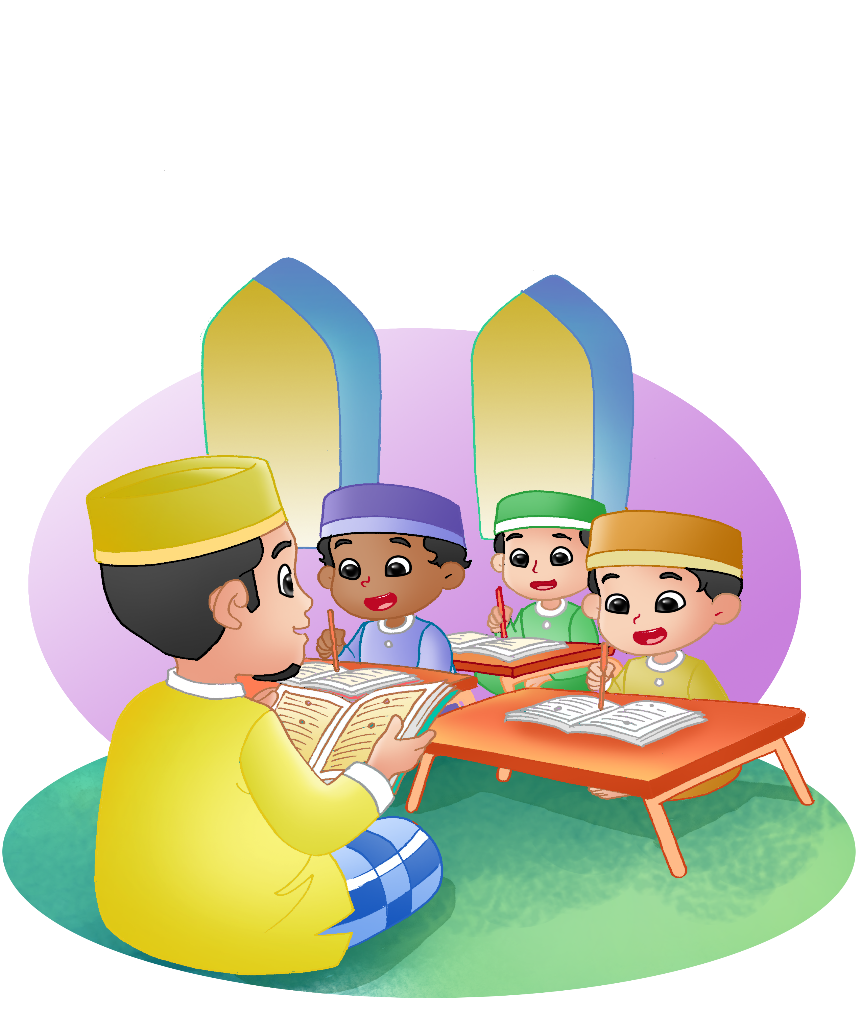 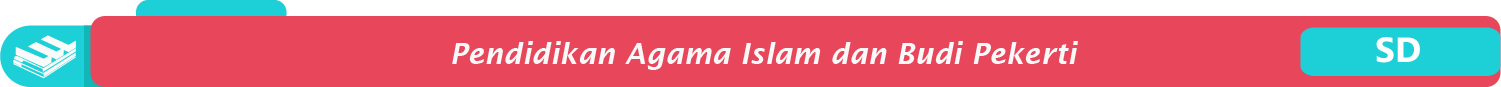 Harakat
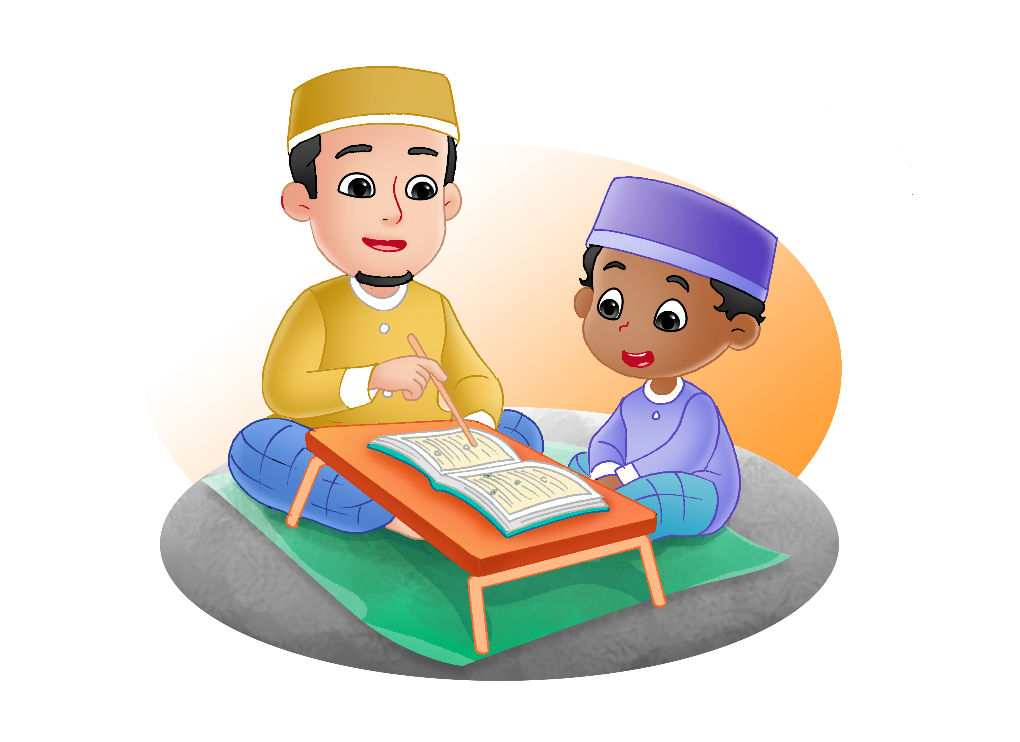 01
Tanwin adalah tanda baca fathah, kasrah,
dan dammah yang digandakan.
Tanwin ada tiga macam yaitu:
Tanwin
Fathatain (ً)
Kasratain
 ( ٍ )
Dammatain ( ٌ )
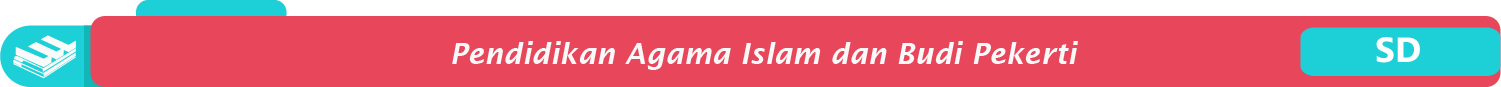 Fathatain (ً)
Perhatikan contoh berikut:
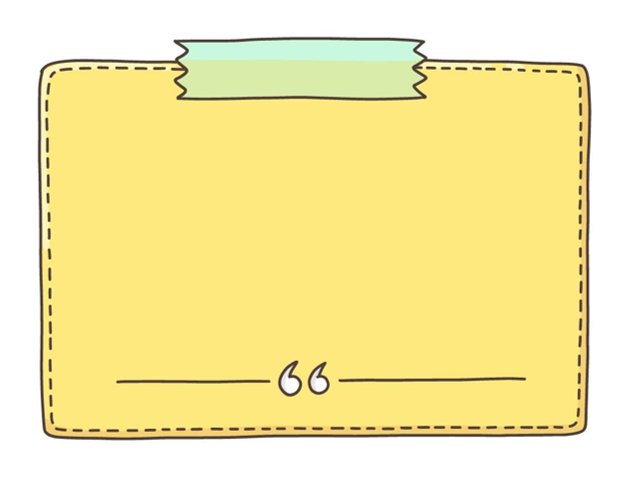 Fathatain
Harakat fathatain berada di atas huruf hijaiah (ً).
Harakat fathatain berbunyi “an”.
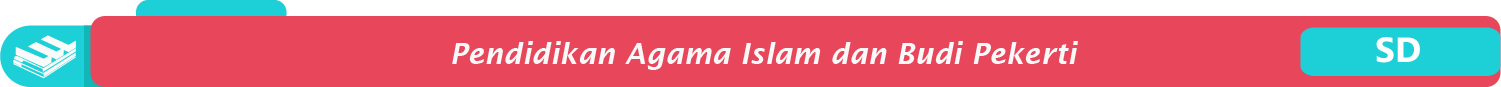 Kasratain
 ( ٍ )
Perhatikan contoh berikut:
Harakat kasratain berada di bawahhuruf hijaiah ( ٍ ).
Harakat kasratain berbunyi “in”.
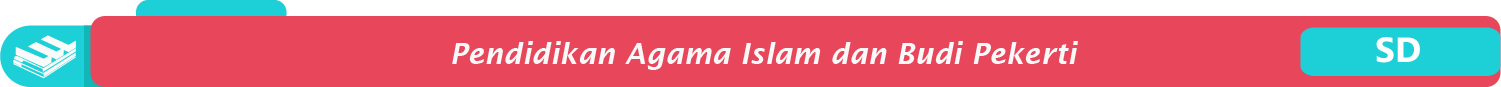 Dammatain ( ٌ )
Perhatikan contoh berikut:
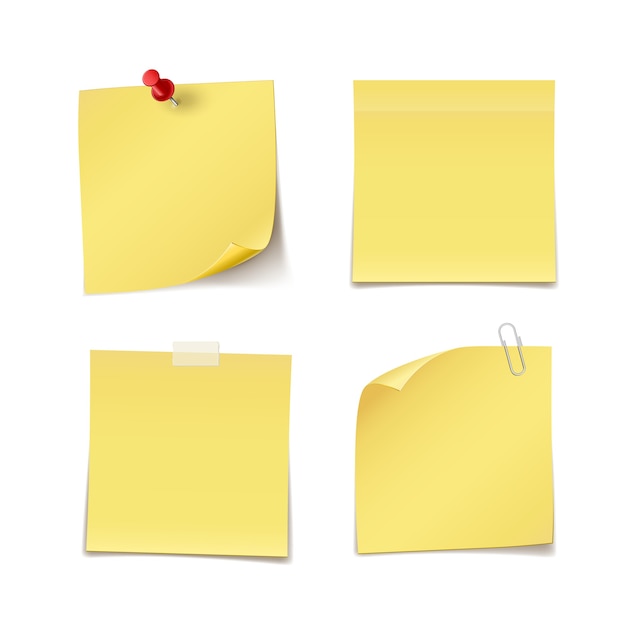 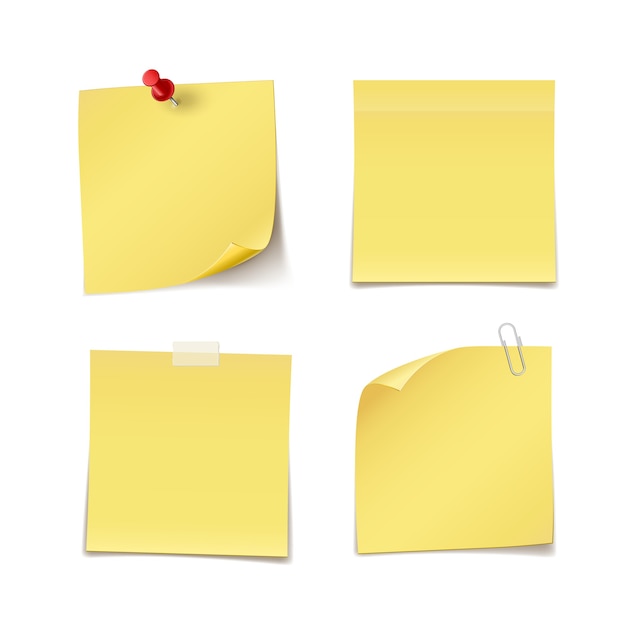 Harakat dammatain berada di atas huruf hijaiah ( ٌ ).
Harakat dammatain berbunyi “un”.
Harakat dammatain berada di atas huruf hijaiah ( ٌ ).
Harakat dammatain berbunyi “un”.
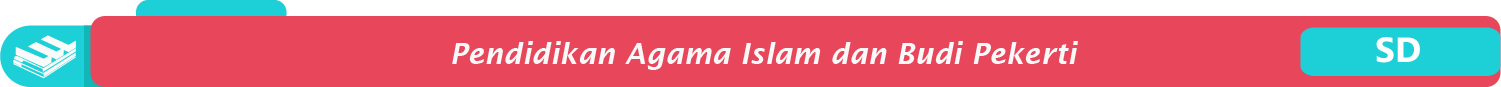 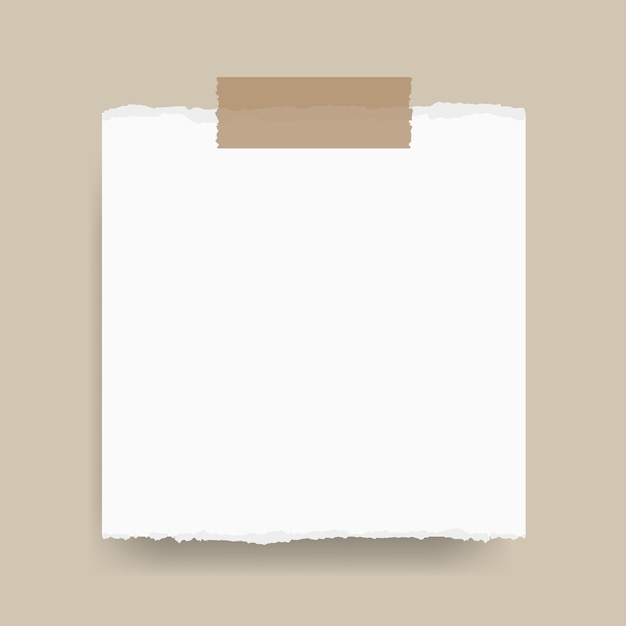 Harakat
Harakat sukun berada di atas huruf hijaiah (ْ). 
Harakat sukun disebut harakat mati.
Perhatikan contoh berikut:
02
Sukun
sukun
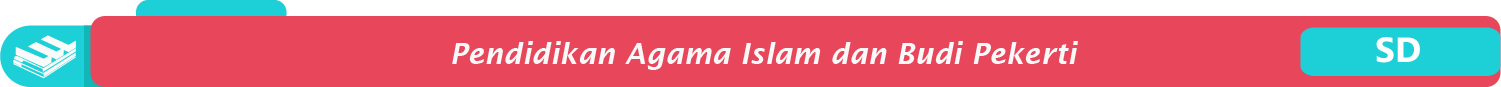 Harakat
Perhatikan contoh berikut:
03
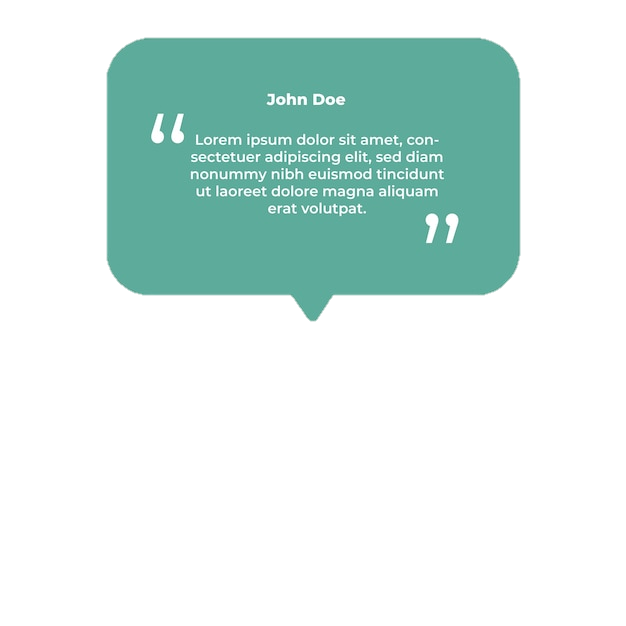 Tasydid atau Syiddah
Harakat tasydid berbentuk seperti huruf  “w”.
Harakat tasydid berada di atas huruf hijaiah (ّ).
Huruf yang berharakat tasydid dibaca ganda.
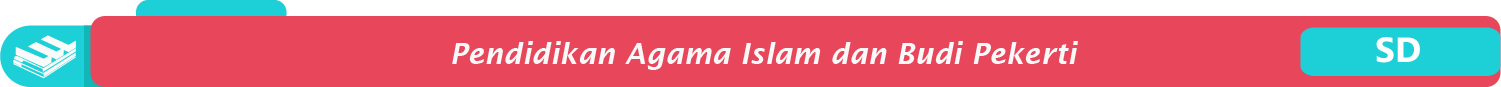 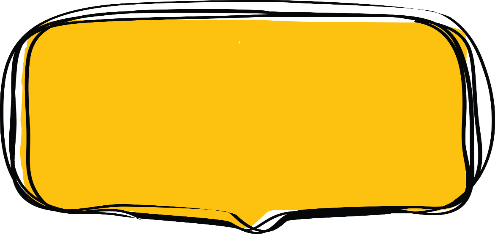 Tanda Baca Panjang
Huruf hijaiah ada yang dibaca panjang. 
Huruf yang dibaca panjang memiliki tanda.
Huruf yang ada tanda baca panjang, harus dipanjangkan bacaannya.
Tanda baca ada tiga, yaitu:
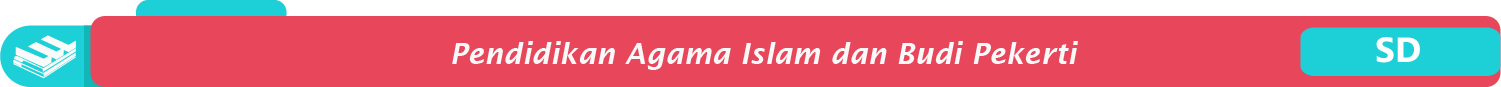 Tanda Baca Panjang
Perhatikan contoh berikut:
01
Huruf alif setelah huruf berharakat fathah
Jika ada huruf berharakat fathah setelahnya ada huruf alif tidak berharakat, maka huruf itu harus dibaca panjang.
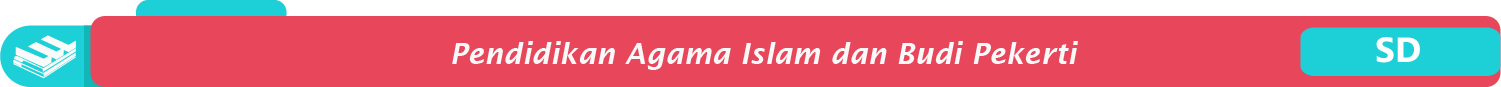 Tanda Baca Panjang
Perhatikan contoh berikut:
02
Huruf ya setelah huruf berharakat kasrah
Jika ada huruf berharakat kasrah setelahnya ada huruf ya berharakat sukun ( يْ), maka huruf itu harus dibaca panjang.
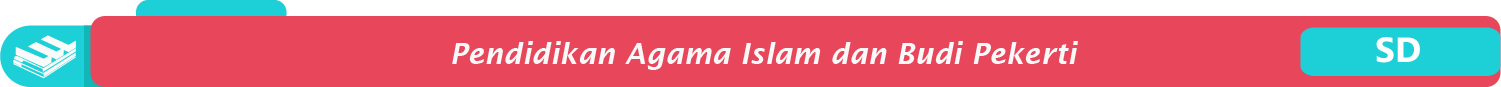 Tanda Baca Panjang
Perhatikan contoh berikut:
03
Huruf wau setelah huruf berharakat dammah
Jika ada huruf berharakat dammah setelahnya ada huruf wau berharakat sukun ( وْ), maka huruf itu harus dibaca panjang.
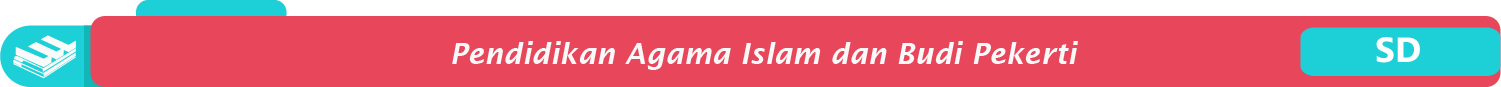 Surah Al-Ikhlas
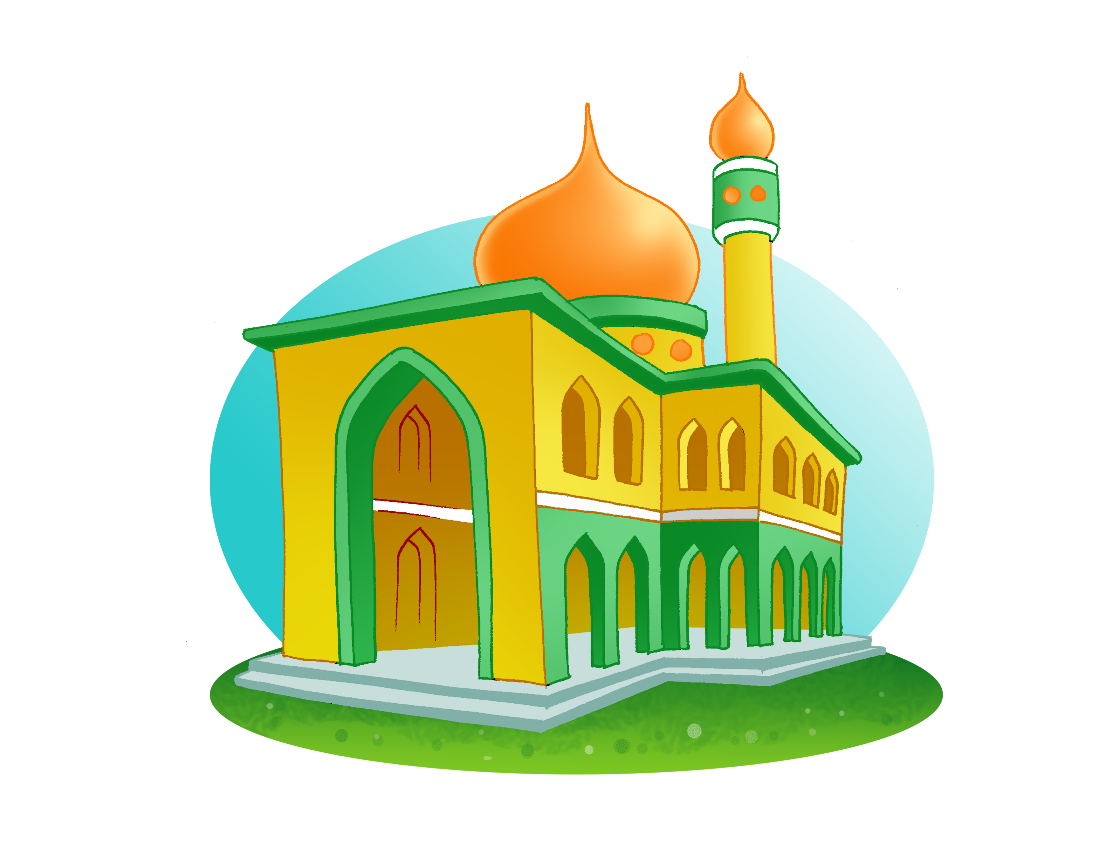 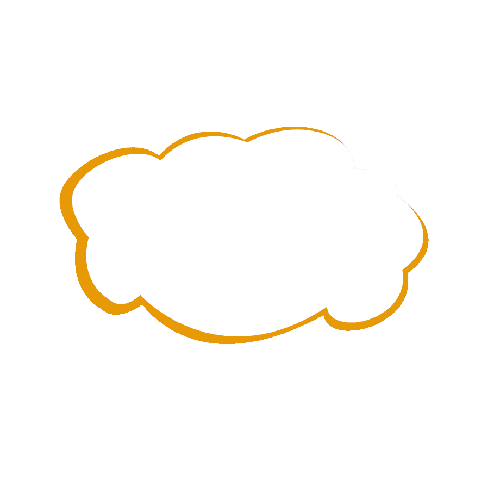 Surah Al-Ikhlas ada empat ayat.
Surah Al-Ikhlas adalah surah ke-112 
dalam Al-Qur’an.
Surah Al-Ikhlas ada di juz 30.
Al-Ikhlas artinya memurnikan 
keesaan Allah Swt.
Surah Al-Ikhlas
اَعُوْذُ بِاللهِ مِنَ الشَّيْطٰنِ الرَّجِيْمِ
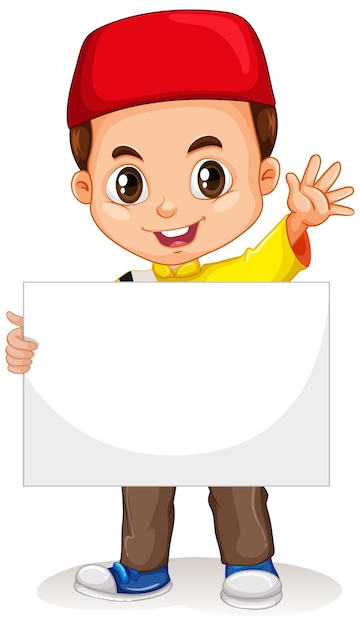 Aku berlindung kepada Allah dari godaan setan yang terkutuk
بِسْمِ اللهِ الرَّحْمٰنِ الرَّحِيْمِ
Dengan nama Allah Yang Maha Pengasih, Maha Penyayang
Mari lafalkan Surah Al-Ikhlas
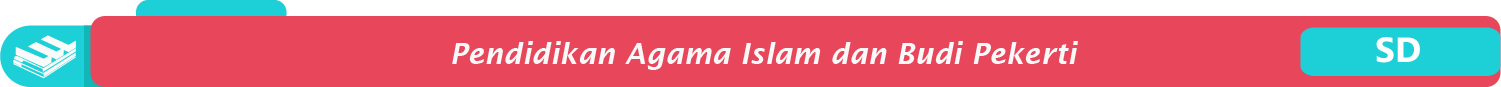 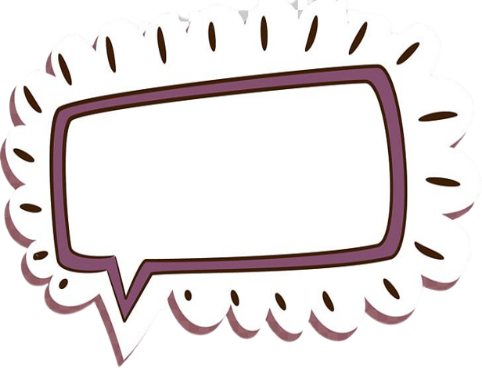 Rangkuman
Harakat fathatain dibaca “an”. 
Harakat kasratain dibaca “in”. 
Harakat dammatain dibaca “un”.
Sukun artinya huruf yang mati.
Huruf yang berharakat tasydid dibaca ganda.
Al-Ikhlas artinya memurnikan keesaan Allah Swt.
Surah Al-Ikhlas ada 4 ayat. 
Huruf yang bertanda panjang harus dibaca panjang.
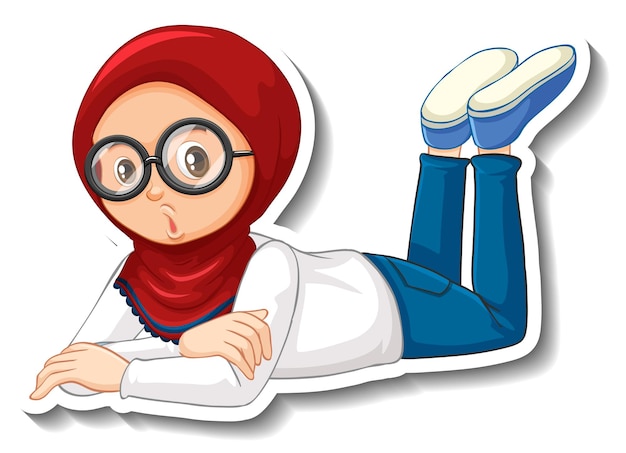 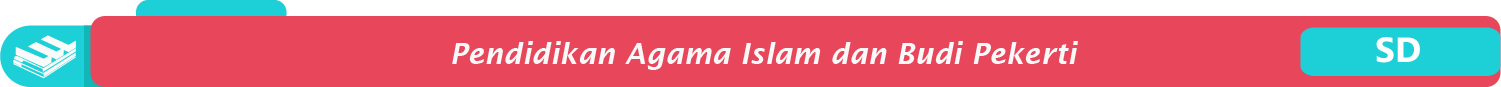